Powstania śląskie w przestrzeni publicznej
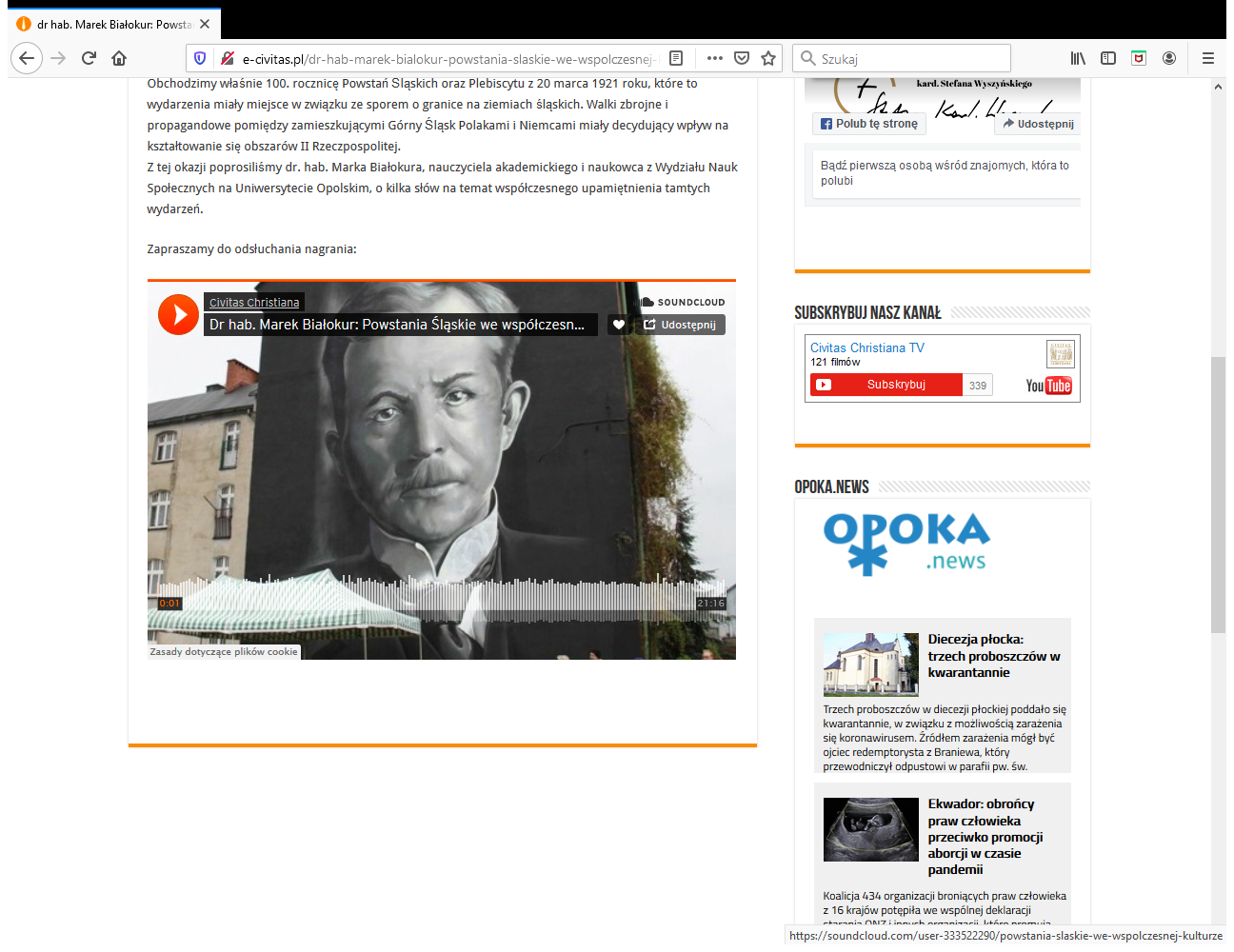 Zapraszamy do odsłuchania podcastu na stronie „Civitas Christiana”, w którym dr hab. Marek Białokur, prof. UO – Kierownik Katedry Dydaktyki, Nauk Wspomagających i Popularyzacji Historii w Instytucie Historii Uniwersytetu Opolskiego – analizuje obraz powstań śląskich i plebiscytu (1919-1921) w przestrzeni publicznej
Podcast dostępny pod adresem:      
http://e-civitas.pl/dr-hab-marek-bialokur-powstania-slaskie-we-wspolczesnej-kulturze/